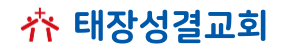 2024. 9. 15 교사중창단
간주 후 2절부터 후렴 2번 반복 후 마무리
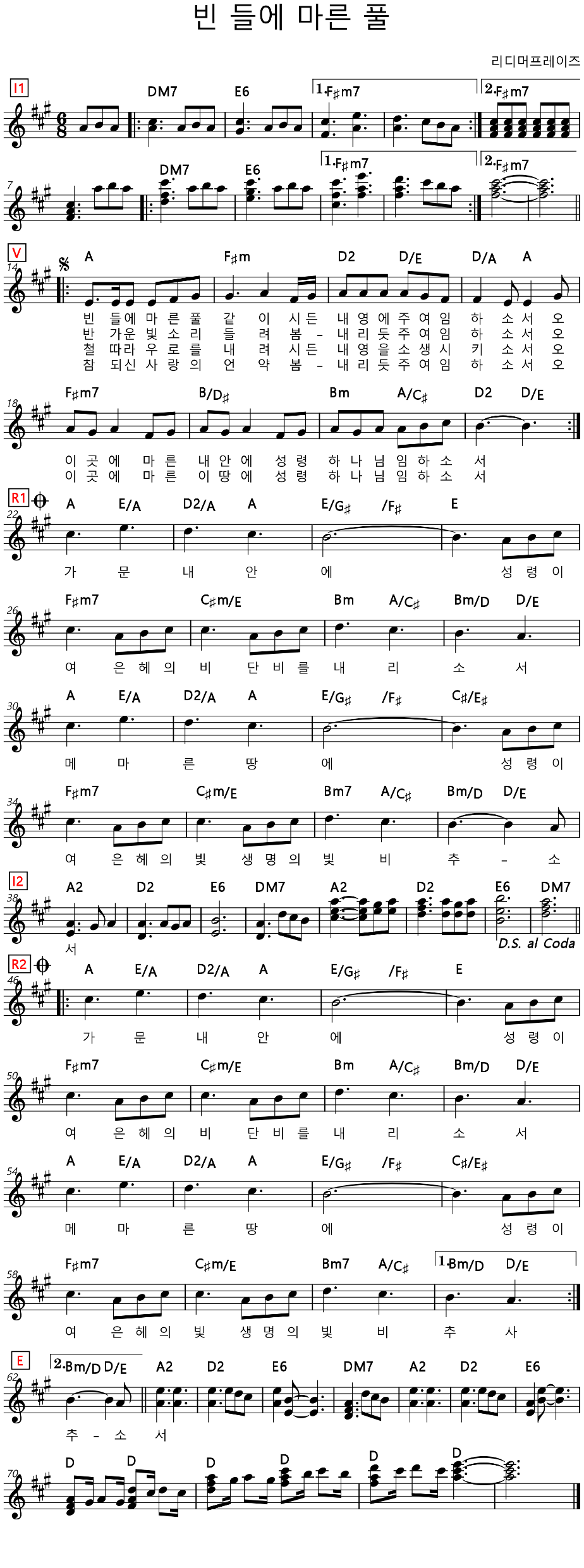 간주 후
2절
후렴